Проект на тему: «АТЛАНТИДА Правда или вымысел?»Учеников10 «А» МБОУ СОШ №34Фомичёва Сергея
И
Евгения Маркова



05.05.2019
Цель: выяснить существовала ли Атлантида.
Задачи: изучить всевозможные источники информации.
Методы: углублённое и просмотровое чтение.
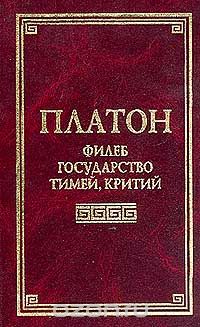 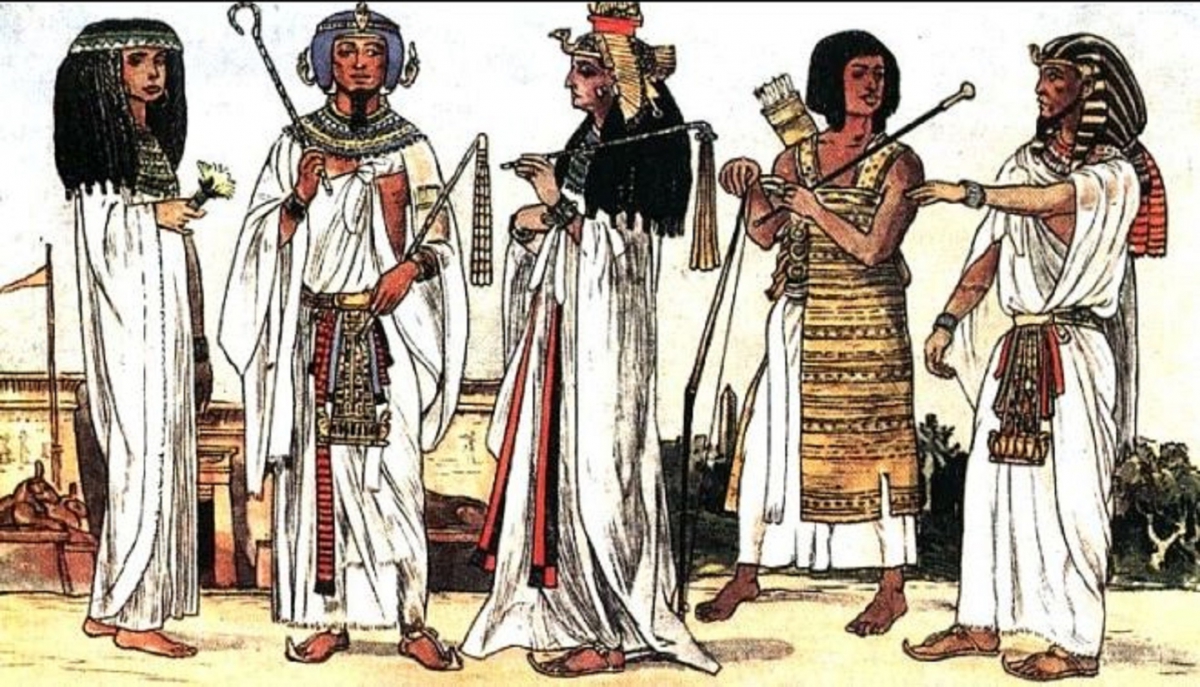 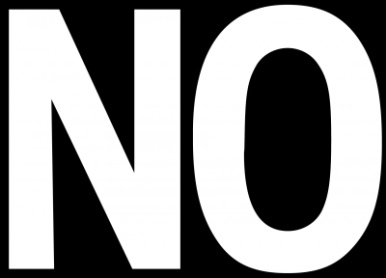 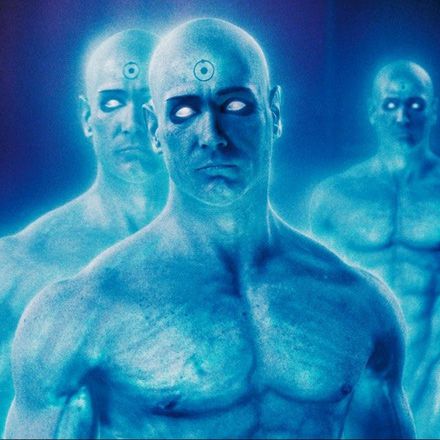 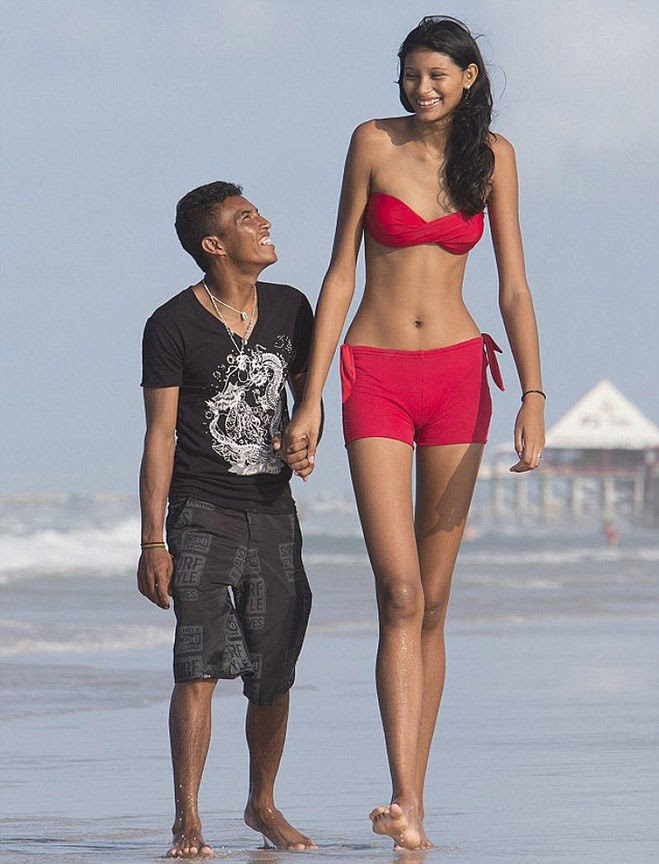 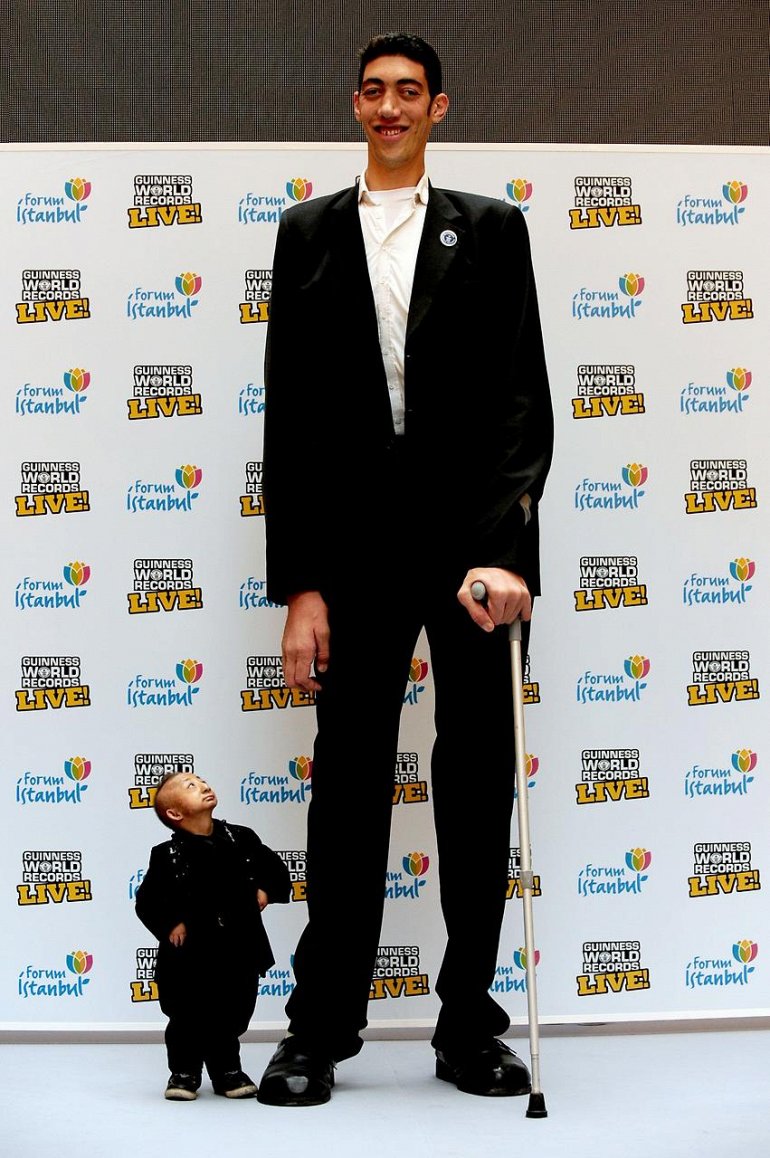 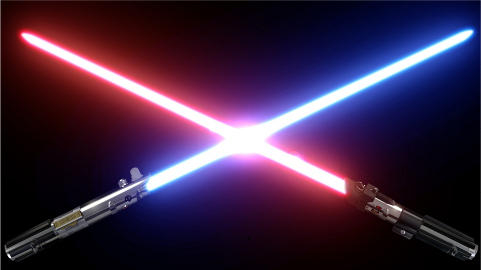 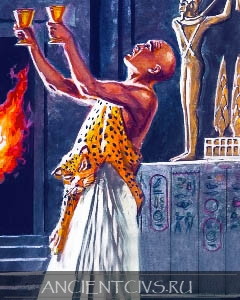 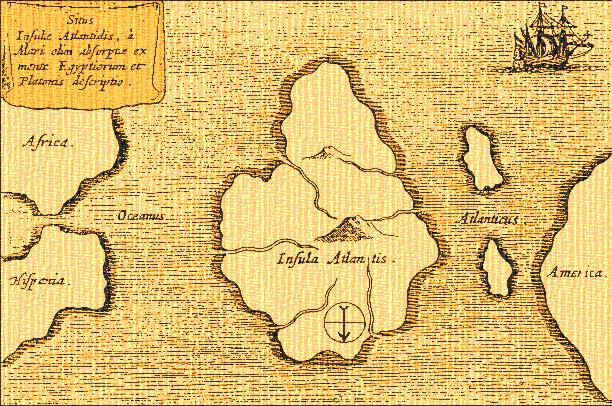 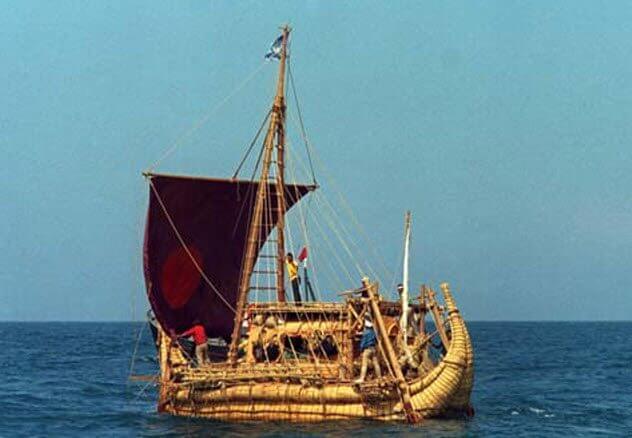 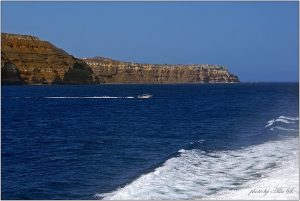 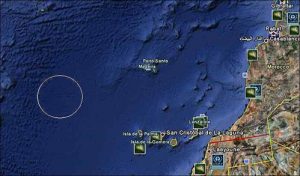 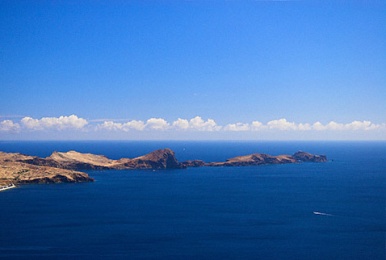 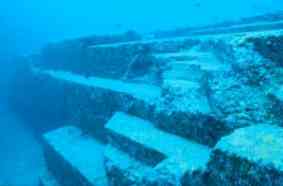 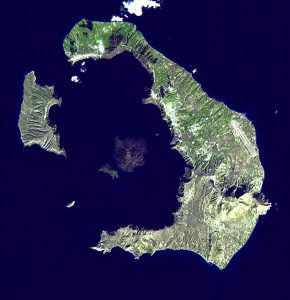 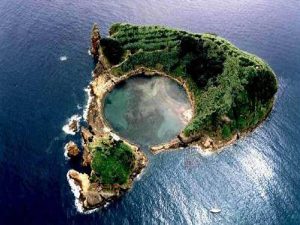 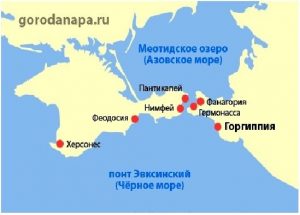 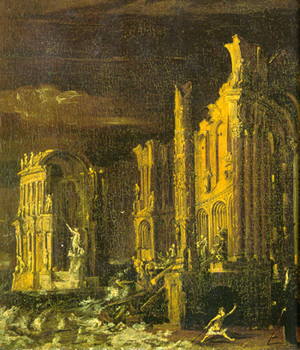 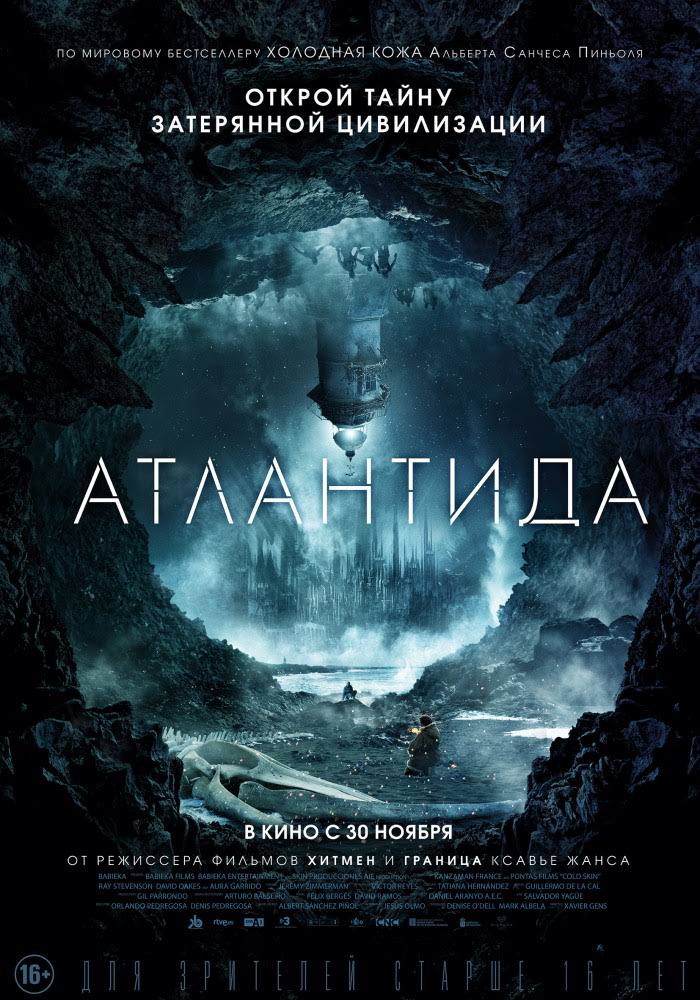 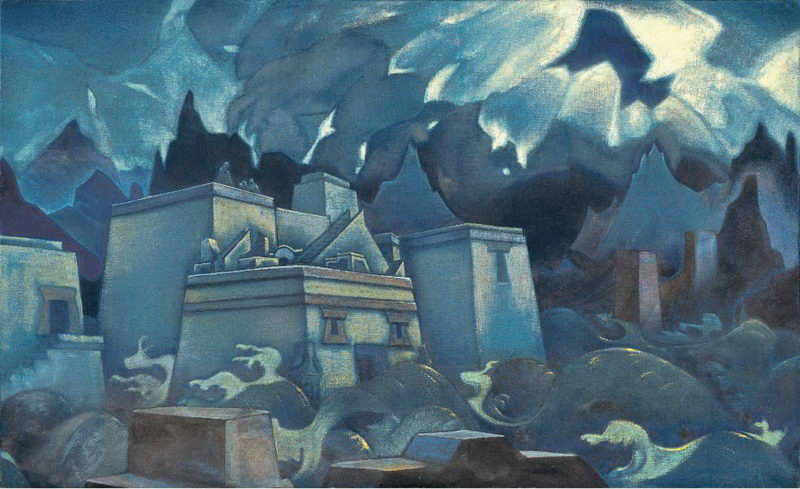 ВЫВОД
Атлантида, на наш субъективный взгляд – существовала. Причиной её исчезновения стало движение литосферных плит, т.к. она находилась на стыке Африканской, Евроазиатской и Северо-Американской плит. Атлантида была империей и скорее всего, те сверх качества (рост) и божественное происхождение были присвоены им из-за страха другими народами. Технологии опережающие  время – допустимы.
Задачи – выполнены
Цели –достигнуты